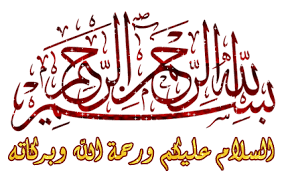 الفصل الثاني: مدخل لإدارة الجودة الشاملة ومعايير الإيزو
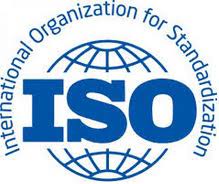 المبحث الأول: مدخل لإدارة الجودة والجودة الشاملة 
أولا: مراحل تطور مفهوم إدارة الجودة الشاملة
ثانيا: مفهوم إدارة الجودة الشاملة
ثالثا: مبادئ إدارة الجودة الشاملة
رابعا: أهمية تطبيق إدارة الجودة الشاملة
المبحث الثاني: التقييس  (Standardization) ومعايير الإيزو
أولا: نشأة وتطور مواصفات أنظمة إدارة الجودة الإيزو 9000 
ثانيا: مفهوم مواصفات أنظمة إدارة الجودة  iso9000
ثالثا: أهمية تطبيق الإيزو
رابعا: خطوات الحصول على شهادة iso9000-2000 خامسا: العلاقة بين إدارة الجودة الشاملة و أنظمة الجودة  iso 9000
الفصل الثاني: مدخل لإدارة الجودة الشاملة ومعايير الإيزو
إن  المؤسسات الباحثة عن التميز أمام خيار تقديم منتجات مطابقة للمواصفات العالمية من خلال الاهتمام بمواردها البشرية فضلا عن استجابتها لحاجات ورغبات الزبائن؛ اعتمادا على مفهوم إدارة الجودة الشاملة (TQM) وصولا إلى تحقيق أفضل أداء تشغيلي ممكن وتعزيز قدراتها التنافسية المحلية والدولية، بما قد يسهم إيجابا في ارتفاع رضا الزبون ومن ثم زيادة حجم المبيعات و منحنى الأرباح.
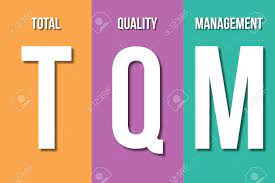 أولا: مراحل تطور مفهوم إدارة الجودة الشاملة
بدأ الاهتمام المطرد بإدارة الجودة الشاملة خلال العقدين الأخيرين من القرن المنصرم، حيث أخذت بمبادئها وتوجهاتها الكثير من المؤسسات الإنتاجية والخدمية.  وفيما يلي أهم المراحل التي مرت بها الجودة وصولا لمرحلة الجودة الشاملة:
أولا. مراحل تطور مفهوم إدارة الجودة الشاملة
ثانيا. مفهوم إدارة الجودة الشاملة
ثانيا. مفهوم إدارة الجودة الشاملة
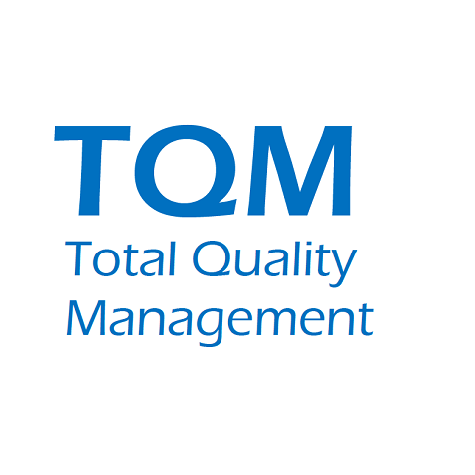 عرفت إدارة الجودة الشاملة على أنها "مدخل إداري للمؤسسة تركز على الجودة اعتمادا على مشاركة أعضائها العاملين فيها كافة، بهدف تحقيق نجاح طويل الأمد، وتحقيق المنافع لجميع أعضائها العاملين وللمجتمع".

    وتعرف على أنها " مجموعة من الأعمال والأنشطة التي يلتزم بها جميع أفراد المؤسسة على اختلاف مستوياتهم من أجل تلبية حاجات ورغبات الزبائن".

    تعرف إدارة الجودة الشاملة بأنها" مدخل لأداء الأعمال من خلال تظافر جهود جميع الأفراد العاملين، والعمل على التحسين المستمر للسلع والخدمات من أجل تعظيم الميزة التنافسية للمؤسسة".
ثالثا: مبادئ إدارة الجودة الشاملة
رابعا: أهمية تطبيق إدارة الجودة الشاملة
المبحث الثاني: نظم إدارة وضمان الجودة "الإيزو"
يعود نشوء وتطور أنظمة إدارة الجودة (iso9000 )  إلى الصناعة العسكرية والنووية، فالحاجة إلى هذه المواصفات أفرزتها ظروف الحرب العالمية الثانية بسبب فشل العديد من منتجات تلك الصناعات في أداء عملها، مما  حدا بها لأن تفرض على الموردين قواعد محددة لضمان الجودة كشرط مسبق للتعاقد معهم، وقد وجدت تلك الصناعات أن تطبيق مبادئ ضمان الجودة يؤدي إلى تحسين جودة منتجاتها.
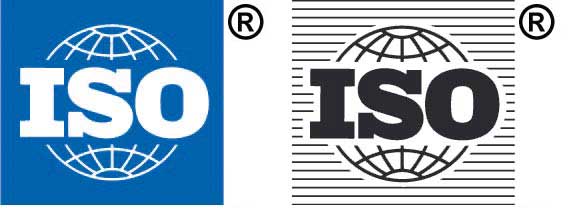 الصناعة
 العسكرية
 والنووية
بريطانيا
UK
أوربا
Europe
دوليا
Inter
الناتو
 NATO
أصول مواصفات أنظمة إدارة الجودة iso 9000
المواصفات العسكرية
1959
مواصفات الناتو
1968
البريطانية  BS 5179
1974
1979
البريطانية  BS 5179
1987
BS 5750                    ISO 9000                  EN ISO 9000
ثانيا. مفهوم مواصفات أنظمة إدارة الجودة  iso9000
ماهي منظمة الإيزو؟

 إن حروف iso اختصار لاسم المنظمة العالمية المواصفات القياسية  
التي تأسست سنة 1946 ومقرها جنيف بسويسرا، وتضم هذه المنظمة أكثر من 90 هيئة تقييس وطنية، ومكونة من 162عضوا بواقع عضو لكل دولة.
أن كلمة iso مشتقة من الكلمة اليونانية  isos  والتي تعني عادل أو مكافئ لمواصفات محددة.
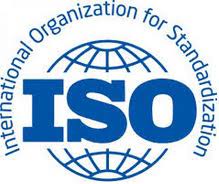 ثالثا: أهمية تطبيق الإيزو
رابعا: خطوات الحصول على شهادة iso9000-2000
أنواع مواصفات الايزو:
مفهوم سلسلة (ISO 14000)
تعرف سلسلة المواصفات (ISO 14000) بأنها " مواصفات موثقة تستدعى من المؤسسة المساهمة في الحفاظ على استخدام المواد الأولية وإنتاج ومعالجة وتصريف الفضلات الخطيرة" .

سلسلة المواصفات الدولية (ISO14000) عبارة عن مجموعة مؤلفة من (23) مواصفة، طورتها اللجنة (TC207) في منظمة ISO، تزود المنظمة بهيكل لإدارة التأثير البيئي والسيطرة عليه. كما تقدم مجموعة من الادوات والموجهات الشاملة بهدف تطوير وتنفيذ وصيانة وتقويم السياسات والأهداف البيئية، وتسعى باستمرار لمعالجة المشاكل البيئية من مصادرها.
خامسا: العلاقة بين إدارة الجودة الشاملة و أنظمة الجودة  iso 9000
شكرا على حسن الإصغاءوالمتابعة